LHCs’ Role in Ending Homelessness in Texas
Welcome and Introductions
THN staff and VISTA Summer Associate
Attendees
Name
Agency
One interesting fact about your community
Your favorite candy bar
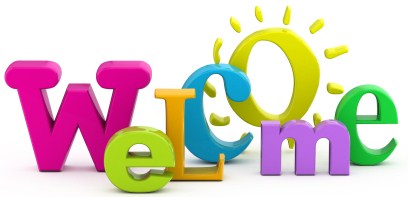 2
Spread the word!
Texas Homeless Network@TXHomeNet

Caitlin Bayer@caitbayer

Conference Hashtag#EndTXHomelessness
Websitewww.thn.org
Facebookhttps://www.facebook.com/TexasHomelessNetwork/

Instagramhttps://www.instagram.com/txhomenet/
3
THN, LHCs, and the TX BoS CoCOct. 2017
4
Texas Homeless Network (THN)
5
THN
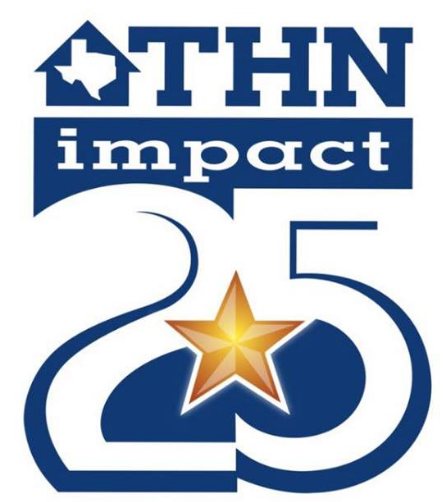 Incorporated in 1991 to help theTexas Interagency Council for the Homeless (TICH) carry out its legislatively mandated activities
Mission: Texas Homeless Network (THN) provides support to agencies and communities that are building systems to end homelessness in Texas through education, resources, and advocacy.
Funding from TDHCA, DSHS, HUD CoC Program
6
Objectives
7
Are you in the right room?
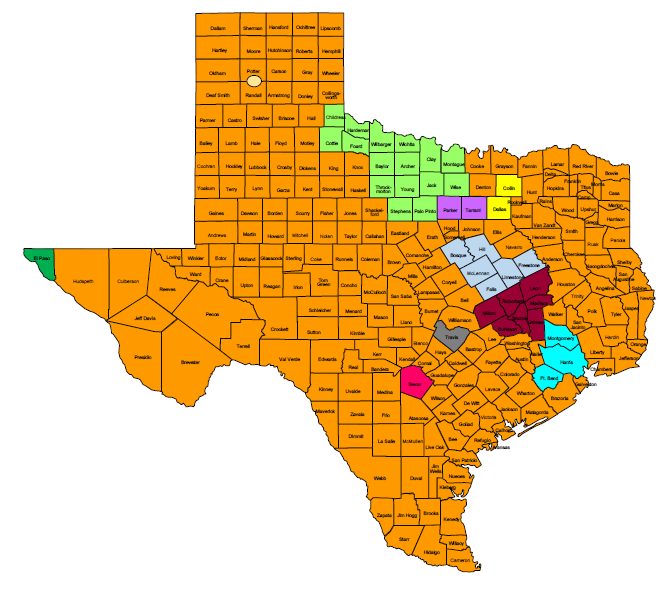 8
[Speaker Notes: This presentation is tailored specifically for people who live and work in the TX BoS CoC (the area shown in orange). People who live and work in other areas may not find this presentation to be applicable.]
Continuum of Care (CoC)
9
What is a CoC?
A CoC, as defined by HUD in the CoC Program Interim Rule at 24 CFR Part 578.3, is the group organized to carry out the responsibilities required under the CoC Program for a defined geographic area.
A program operated by the Dept. of Housing & Urban Dev.
(HUD)
A community-based planning network for homelessness assistance.
The geographic area covered by the community-based planning network.
10
[Speaker Notes: Operate the CoC (including governance, coordination, collaboration, performance evaluation,  and standards)

Designate and operate a Homeless Management Information System (HMIS)

Conduct CoC planning (assessing needs, identifying resources, developing and operating a housing and service system)

Collaboratively develop and submit applications for funding]
A Community-Based Planning Network
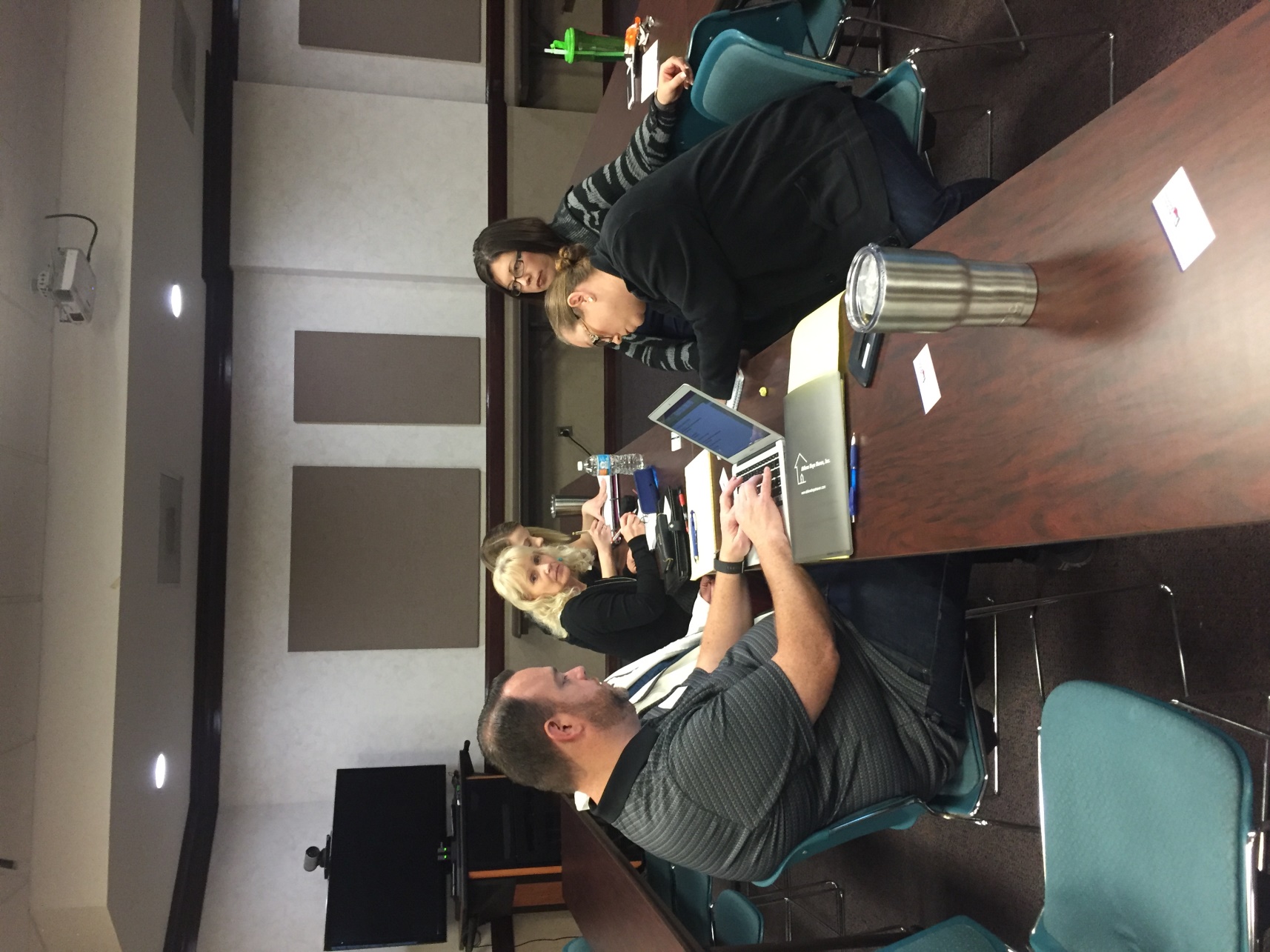 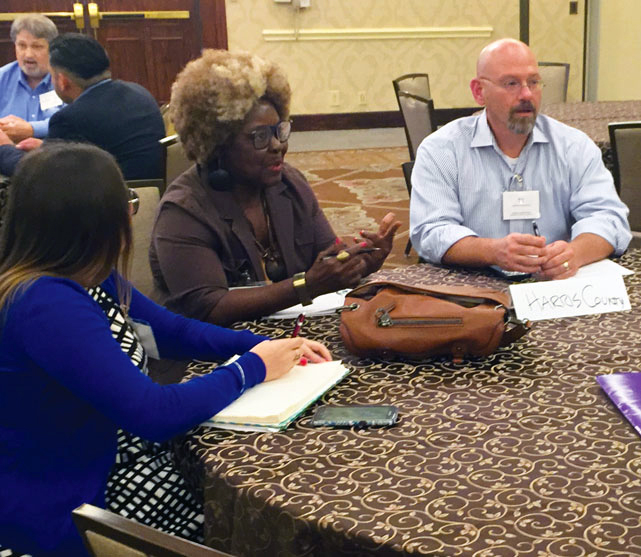 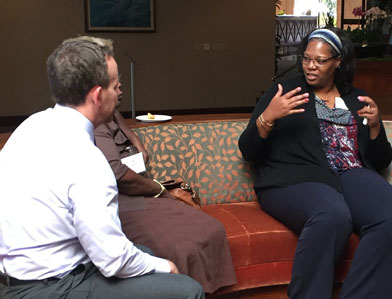 11
CoCs in Texas
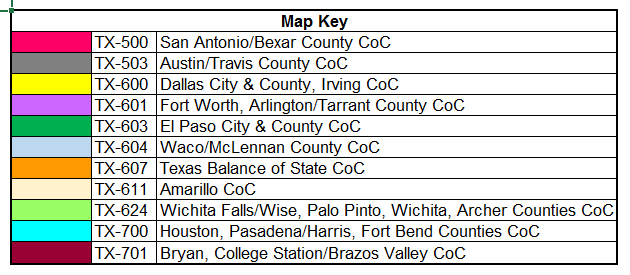 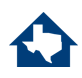 12
HUD CoC Program’s Purpose
13
CoC Responsibilities
14
THN and the TX BoS CoC
THN is the Lead Agency for the TX BoS CoC

THN is the HMIS Lead Agency for the TX BoS CoC
TX BoS CoC covers 215 of Texas’ 254 counties (87% of Texas’s land mass)
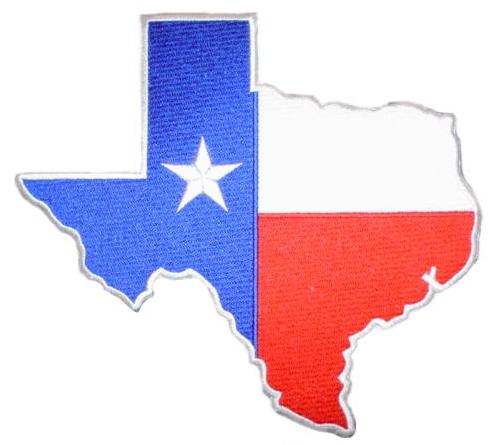 15
CoC Planning across the TX BoS
THN conducts CoC Planning activities with the entire TX BoS CoC, even in communities that do not have CoC Program-funded or ESG Program-funded projects.
Implementing best practices in housing interventions and service delivery
Collecting, analyzing, and reporting data, and making decisions using that data
Partnering with Local Homeless Coalitions (LHCs)
Maximizing available resources and community strengths
Tailoring processes and activities to local needs
16
What’s unique about the TX BoS CoC?
17
Everything’s bigger in Texas…
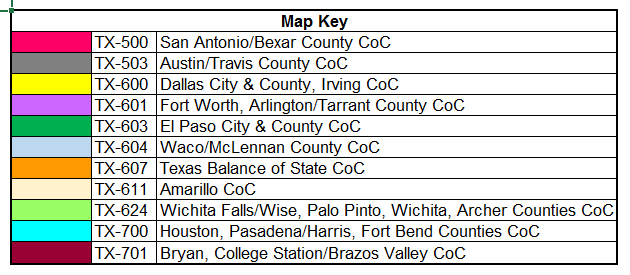 18
CoC Governance
19
Governance Structure
20
[Speaker Notes: This governance structure is not typical of most CoCs. We have adapted our structure to serve a large geographic area and to allow for as much participation as possible.]
CoC Board
Is the primary decision-making body for the TX BoS CoC 
Determines the policy direction of the CoC
Ensures that the CoC fulfills its responsibilities assigned by HUD
Oversees and approves the work of the other entities in the CoC governance structure
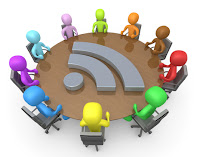 21
LHCs
LHCs are groups that plan, deliver, and evaluate homeless services, housing, and supportive services in communities
LHCs have broad membership that includes a variety of stakeholders
LHCs’ goals align with the CoC’s goals and revolve around preventing and ending homelessness
LHC Chairpersons serve as liaisons to the CoC
LHCs cover portions of the CoC geography
22
LHC Membership
Persons with lived experience of homelessness
Homeless services providers
Housing providers
Homeless Education Liaisons in schools
Public Housing Authorities (PHAs)
Health care providers
Local Mental Health Authorities (LMHAs)
Aging and Disability Resource Centers (ADRCs)
Local governments, Councils of Govts. (COGs)
Community Action Agencies (CAAs)
And more!
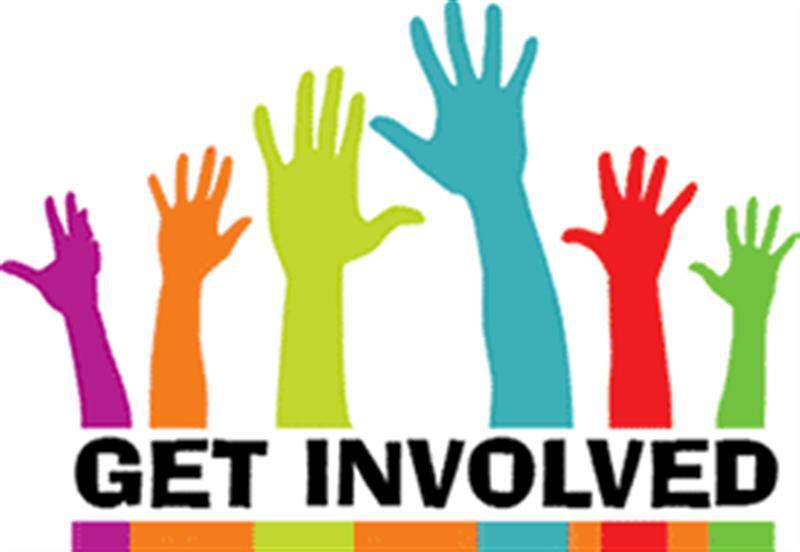 23
LHCs Are Important!
24
LHCs, You Are the Reason Anything Gets Done
25
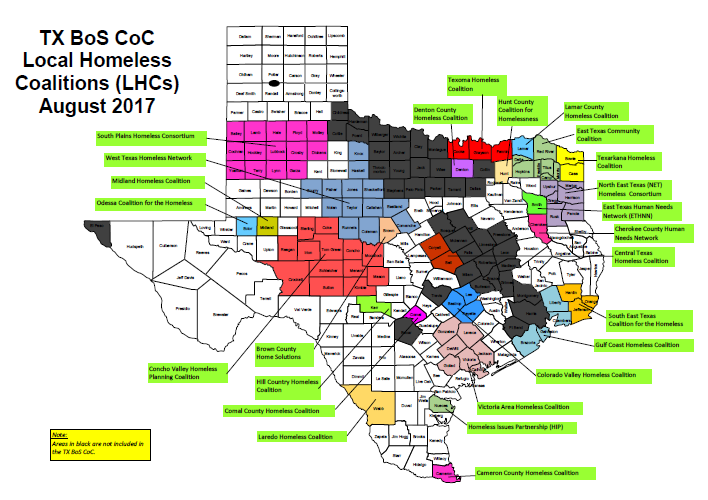 26
[Speaker Notes: LHCs are the means by which priority projects are done. LHCs do the all-important work of actually ending homelessness.]
Did you know?
Only 30% of counties in the TX BoS CoC represented by an LHC.
27
CoC Priority Projects
What can an LHC accomplish?
28
Data
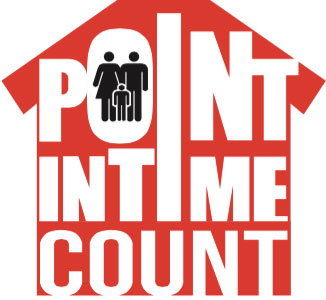 Point-in-Time (PIT) Count
How many people experiencing homelessness (i.e., needing housing & services) are counted on one night?
Housing Inventory Count (HIC)
How many beds are available for the people counted?
Gaps analyses
Difference between the need and the inventory
System Performance Measures
Jan. 25, 2018
29
Data (cont.)
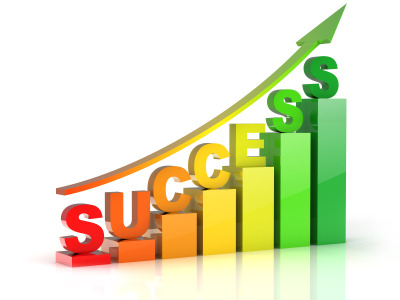 System Performance Measures
1: Length of time persons remain homeless
2: Extent to which persons who exit homelessness to         permanent housing destinations return to homelessness
3: Number of homeless persons
4: Employment and income growth for homeless persons
5: Number of persons who become homeless for the first time
6: Homelessness prevention and housing placement of   
    persons defined by Category 3 of HUD’s homeless definition 
7: Successful placement into permanent housing
30
Coordinated Entry
Systematic, streamlined way for persons experiencing homelessness to quickly access housing and services that meet their needs
Uses a common assessment tool
Involves systems change and agency coordination
Incorporates prioritization of persons based on vulnerability
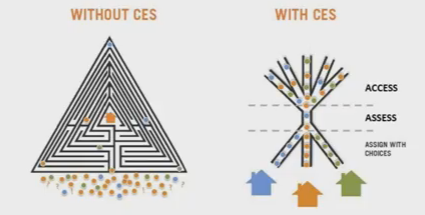 31
Coordinated Entry (cont.)
The CE Written Standards describe the framework for the TX BoS CoC’s CE process. They inform how local CE processes must be implemented in order to be recognized by the TX BoS CoC.
TX BoS CoC CE Google Drive -- https://goo.gl/efEQAz
TX BoS CoC Systems Change Toolkit -- https://goo.gl/hYQxmI
HUD Requirements for CE --  Notice CPD-17-01, webinar
HUD Coordinated Entry Guidebook
32
Ending Homelessness
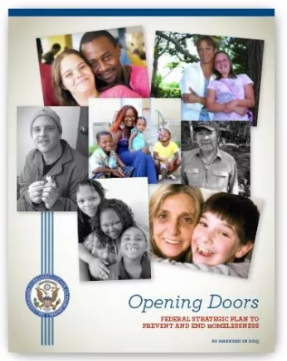 Veteran Homelessness
Youth Homelessness
Family Homelessness
Chronic Homelessness
Opening Doors Federal Strategic Plan to Prevent and End Homelessness
www.usich.gov
33
Supporting Local Efforts to House People Experiencing Homelessness
34
LHC Requirements
There’s a lot LHCs can do, but there are a few things they must do…
35
LHC Requirements
The CoC Board approved requirements related to:
Meetings
Planning
Data and Performance
Point-in-Time (PIT) Count and Housing Inventory Count (HIC)
Coordinated Entry (CE)

http://thn.org/wp-content/uploads/2017/07/LHC-Requirements-approved-by-CoC-Board-5-24-2017.pdf
36
THN Website – www.thn.org
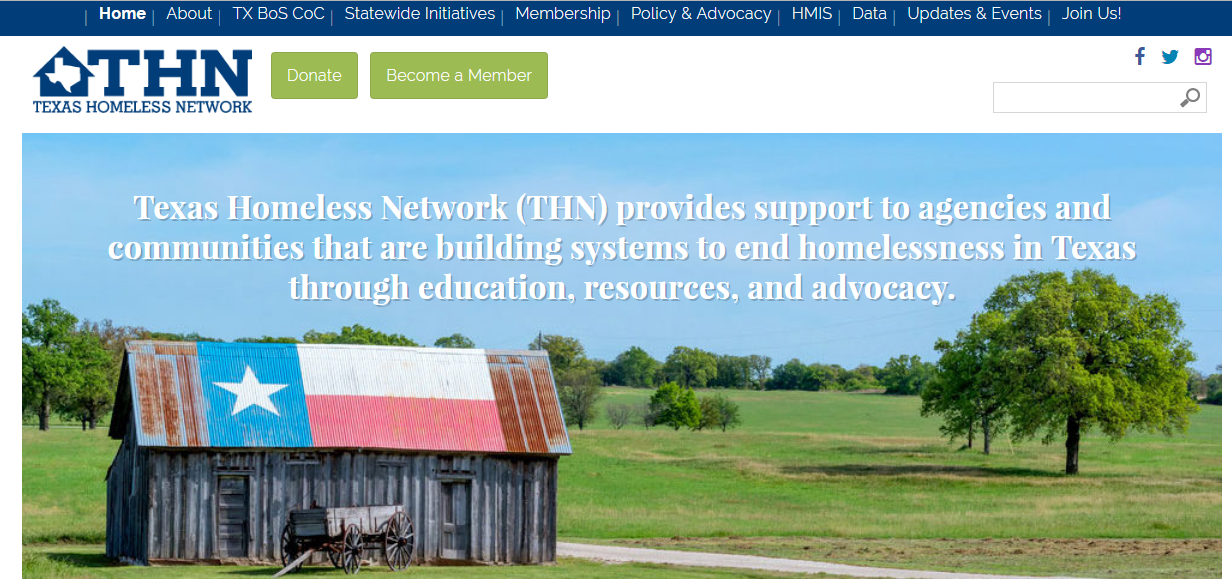 37
TX BoS CoC Section
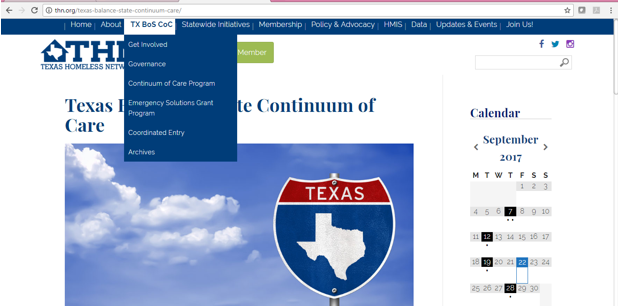 38
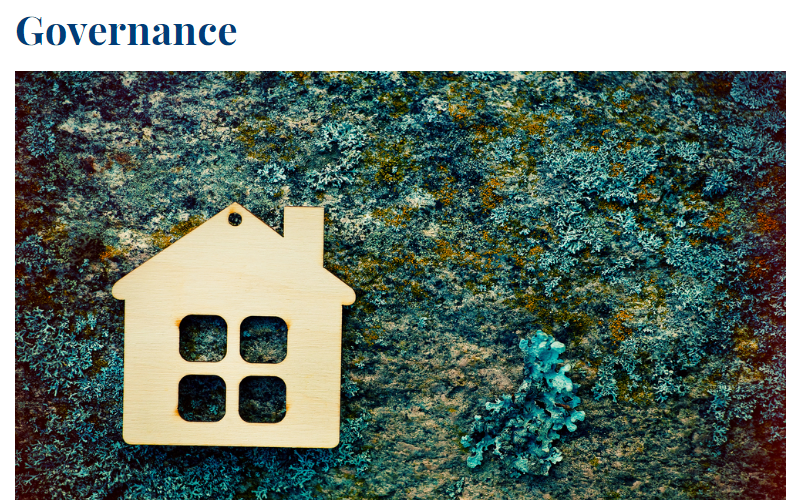 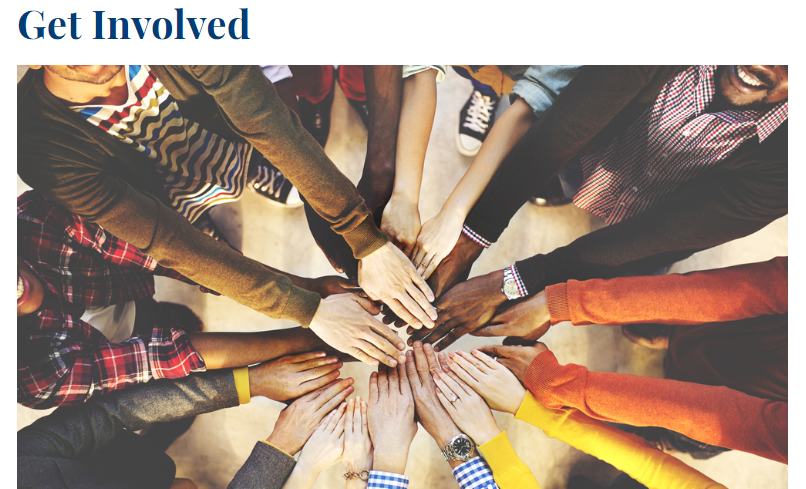 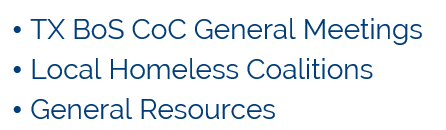 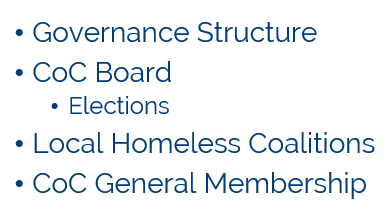 39
40
41
42
Data Section
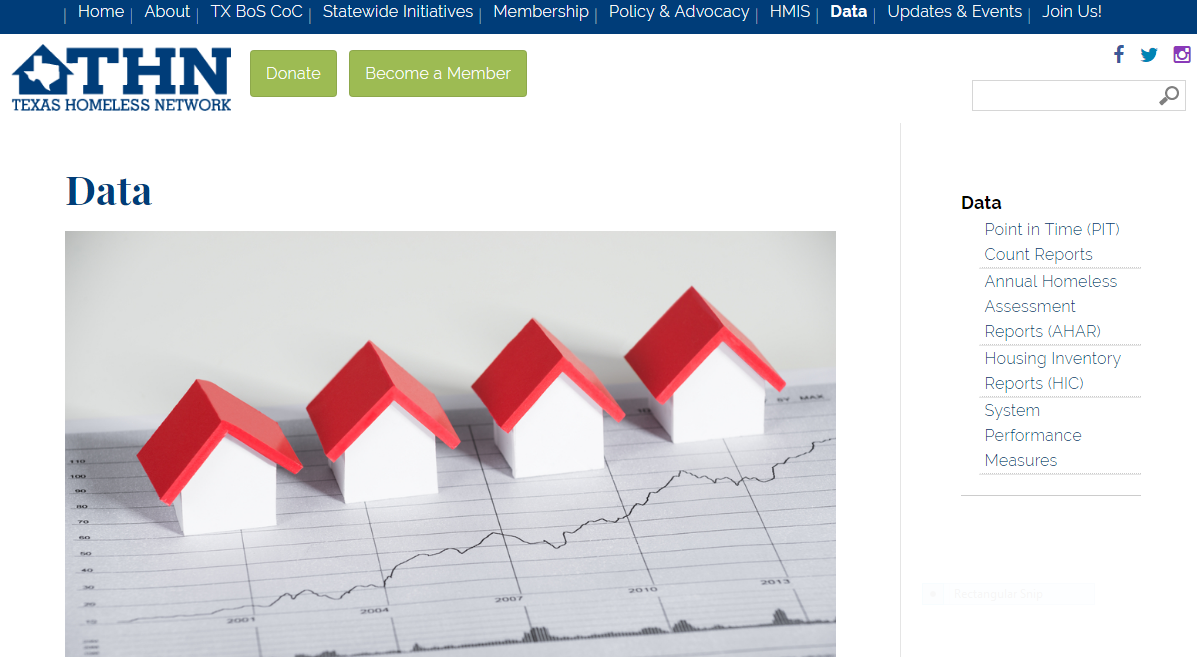 43
THN Staff for the TX BoS
44
THN Staff for the CoC
www.thn.org/about/staff/
Eric Samuels, President/CEO
Kameron Fowler, CoC Director
Sophia Checa, Assistant CoC Director 
Mary Rychlik, CoC Manager
Jesús DeLeón-Serratos, HMIS Project Manager
Kristin Zakoor, Data Coordinator
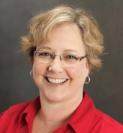 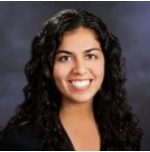 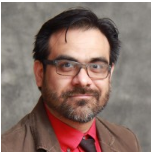 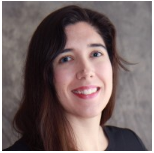 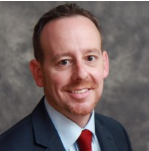 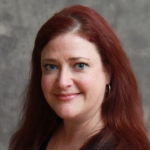 45
THN Staff for the CoC (cont.)
Caitlin Bayer, CoC Programs Coordinator
Victoria Lopez, HMIS Support Specialist
Benjamin Mahoney, HMIS Support Specialist
Jim Ward, CoC Technical Assistance and Performance Coord.
Tiffany Hart, Systems Change Coordinator
Kraig Blaize-Fiero, CoC Program Assistant
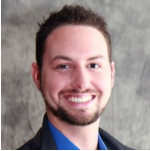 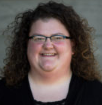 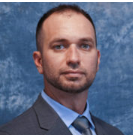 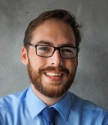 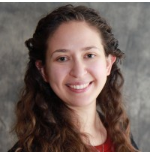 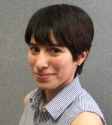 46
Get Involved!
Join your Local Homeless Coalition (LHC)
Contact list available athttp://thn.org/wp-content/uploads/2017/07/LHC-contacts-8-18-2017.pdf 
Attend monthly TX BoS CoC General Meetings
Second Wed. of the month at 2:00 via webinar
Meeting schedule: http://thn.org/wp-content/uploads/2017/07/CoC-General-Meeting-schedule-2016-17-rev-7-28-2017.pdf
Contact mary@thn.org to receive meeting invitations via the CoC’s email list
47
Contact Information
Mary Rychlik, LMSW
CoC Manager
Mary@thn.org
512-861-2180






Caitlin Bayer
CoC Programs Coordinator
Caitlin@thn.org
512-861-2192






Alexa Timmreck
VISTA Summer Associate
www.thn.org
48
If you liked this presentation, you’ll also like…
49
TX BoS CoC Conference Track
Thursday, Oct. 5
Friday, Oct. 6
5.2: T-Minus 111 Days: Coordinated Entry in the TX BoS CoC (1:45 PM)
6.2: Goal Setting Using Your Data/Data Driven Strategies (3:30 PM)
7.3: A Year in the Life of an HMIS User (10:30 AM)
50